Verläufe
Schienen
Zweiphasiger Verlauf
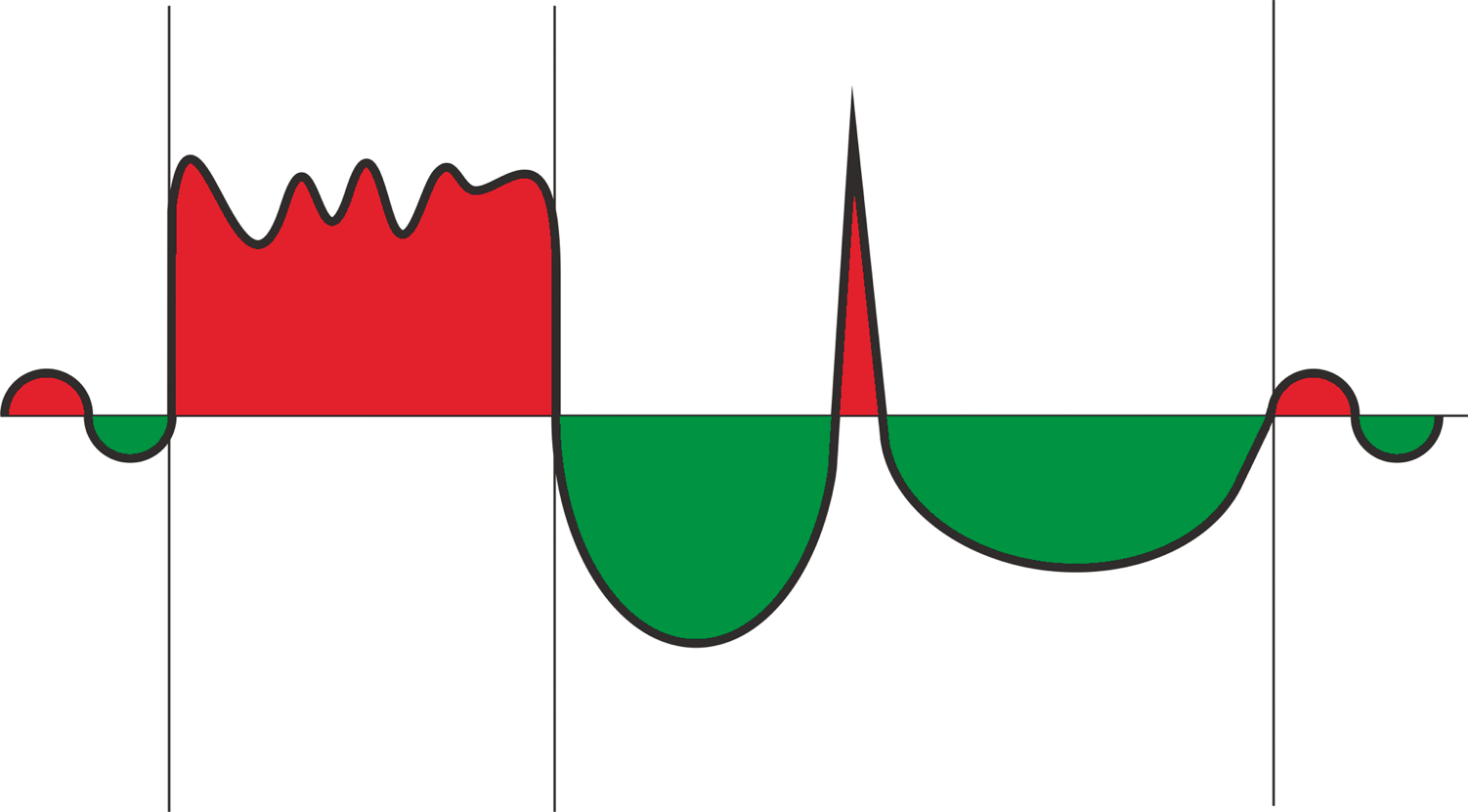 Mehrphasiger Verlauf (polyzyklisch)
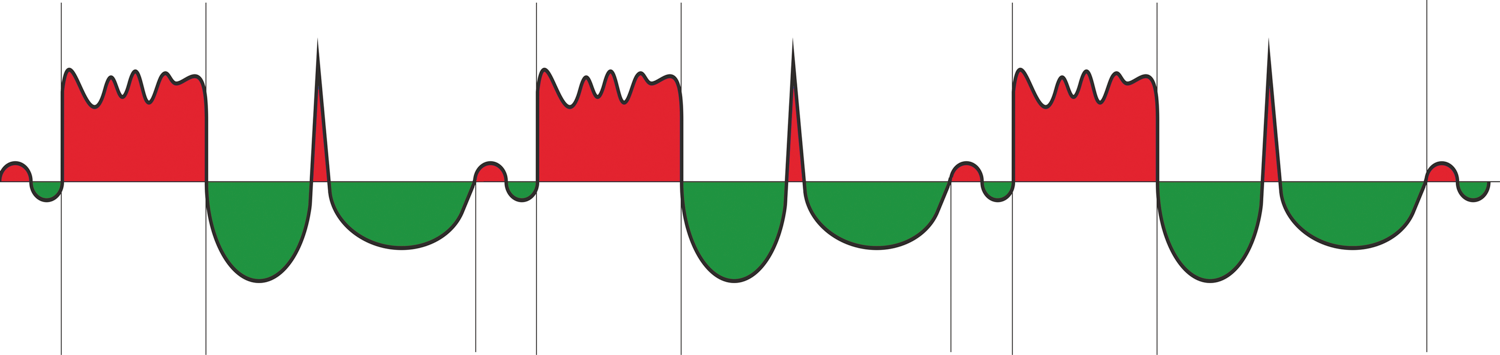 Hängende Heilung – Betonung der Heilungsphasen
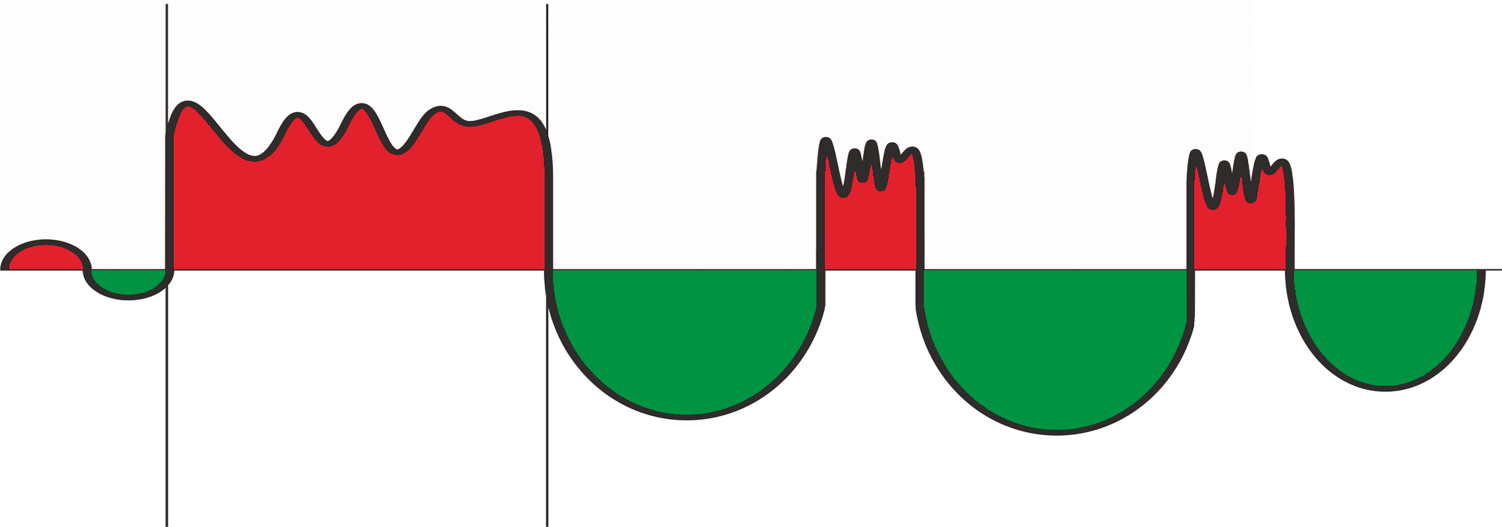 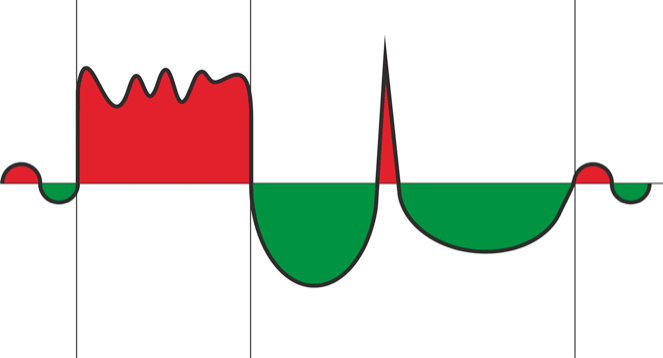 Ein Ereignis
(Konflikt)
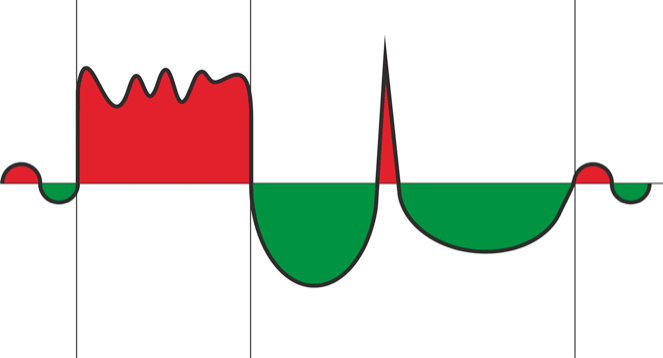 EinRezidiv oder Schiene